Chemical Reactions
Inquiry Lab: Alka-Seltzer in water
Does the temperature makes a difference in the reaction?

Which temperature did the reaction went by faster?
Why do you think?
Why? 
As temperature increases, Kinetic energy increases
Then particles bump/collide with each other more constantly thus making the reaction faster
Concentration
Which concentration of the hydrochloric acid did the magnesium metal reacted faster, 3M or 1M?
Why do you think?
What will increase the rate/speed of a chemical reaction?
Anything that increase the contact/ collision of reaction. 
Chemical reactions can happen at different rates.
Which reactions occurs so quick? So slow?
Examples: Explosion? (in seconds)
 Decaying of leaves? (in months)  
 Digestion of food (hours) or metabolism?
Factors that affect the rate of reaction
Factors Affecting Rate (speed) of reaction
1.Temperature
Relationship between temperature and reaction rate: direct 
As temp. increases, reaction rate increases
Why? 
Kinetic energy increases as particles move faster thus number of collision between reactants increases causing the reaction to increase.
Temperature
Real life application?
Why do you need to store food in the refrigerator? Milk or cheese
To delay reaction (spoiling)
At room temperature or higher, bacteria will react with the food faster
Phetlab:https://phet.colorado.edu/en/simulation/legacy/reactions-and-rates
2.  Concentration
Demonstrate: 
HCl in different concentrations + Magnesium ribbon
Which reaction will proceed faster 1M HCl or 3M HCl?
Usually, the greater the amount of substances in reactants, the faster the reaction.
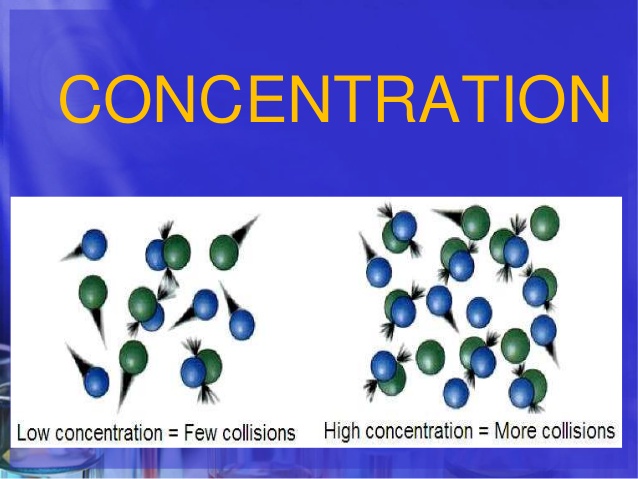 Checking for understanding 1
Choose the correct answer.
1. As the temperature increases, the rate of reaction (increases ,decreases)
2. At higher temperature, Kinetic energy (increases, decreases) thus collision frequency  increases.
3. As the concentration increases, number of particles participating in the reaction is (more, less) and  the collision between particles (decreases, increases).
3. Surface Area
Example: whole potato vs  potato in boiling water
Demo: which will have faster reaction? Why?
Alka-Seltzer powder vs whole
The greater the surface area between reactants is  in contact , the more collision will occur and thus increasing rate of reaction.
The smaller the pieces the greater the surface area
Affecting speed of reaction
4. Catalyst 
Are substances that speed up a chemical reaction without being consumed.
It is recovered after the reaction
(Example: enzymes ( biological substances)
(Insulin – turns sugar into energy)
How does it affect the reaction?
It changes the activation energy by creating an alternate route to get to the product.
Effect of catalyst in activation energy?
Inhibitor
Substances that prevent or slow down a chemical reaction. 
It delays or stops the reaction to occur
Example: medicines that stop pain
Checking for understanding 2
Identify:
1. What is the name of a substance that speeds up a chemical reaction?
2. what is the name of the substance that slows down a chemical reaction?
True or false. Explain if answer is false
3. The rate of reaction increases as surface area decreases.
4. A catalyst speeds up a reaction by creating an alternate route for activation energy.
5. The smaller the pieces of the particles, the smaller the surface area is in contact with the other reactant.
Watch the video:
Factors affecting rate of reaction
https://www.youtube.com/watch?v=OttRV5ykP7A